1.18 Composition and calculation: three-digit numbers
Representations | Year 3
Number, Addition and Subtraction
How to use this presentation
You can find the teacher guide 1.18 Composition and calculation: three-digit numbers by following the link below.
1.18 Three-digit numbers – step 1:1
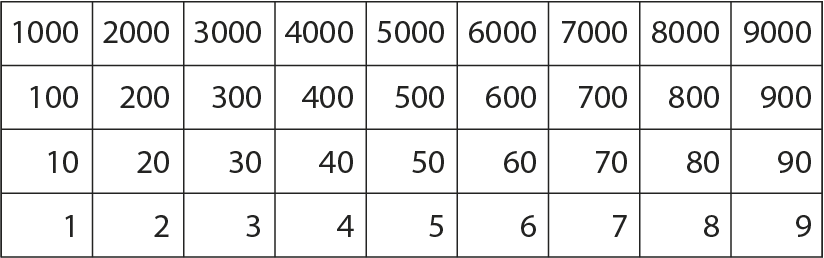 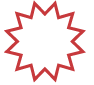 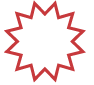 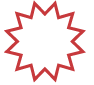 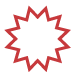 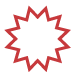 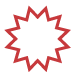 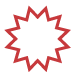 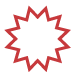 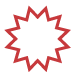 342
1.18 Three-digit numbers – step 1:2
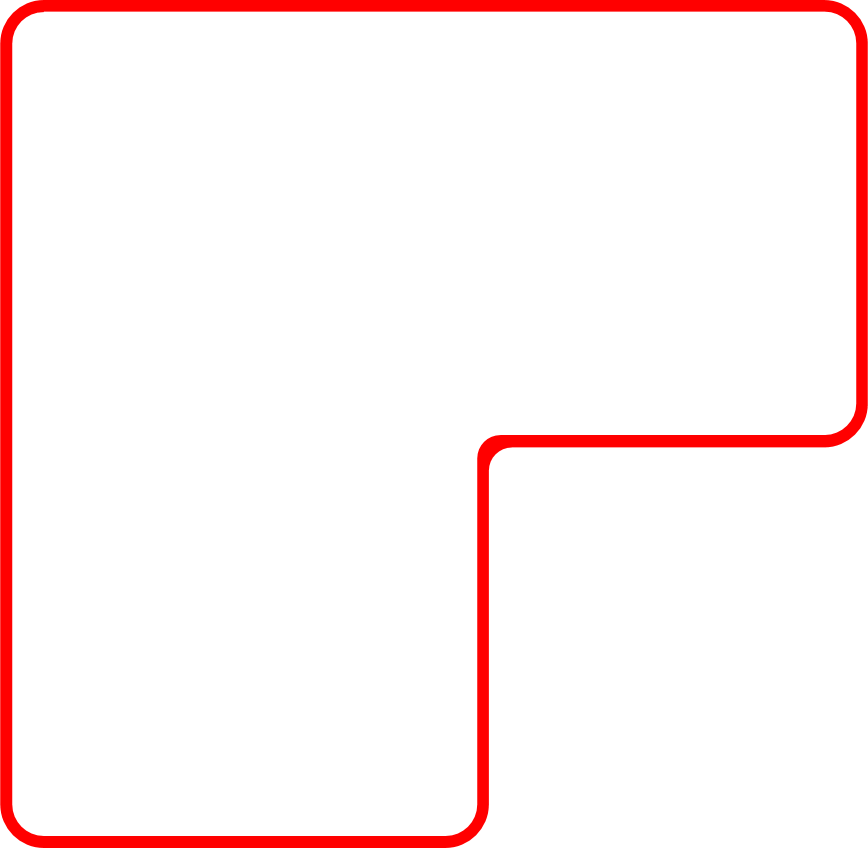 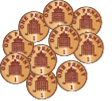 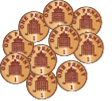 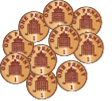 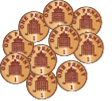 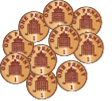 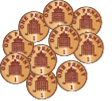 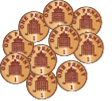 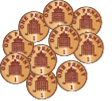 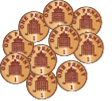 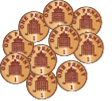 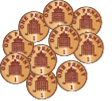 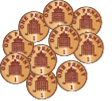 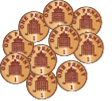 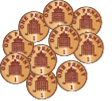 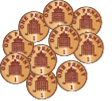 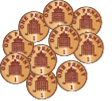 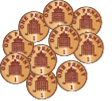 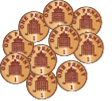 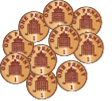 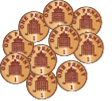 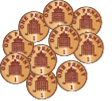 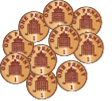 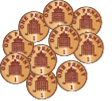 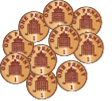 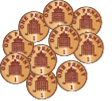 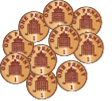 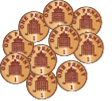 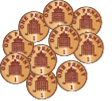 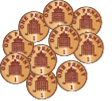 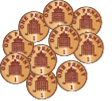 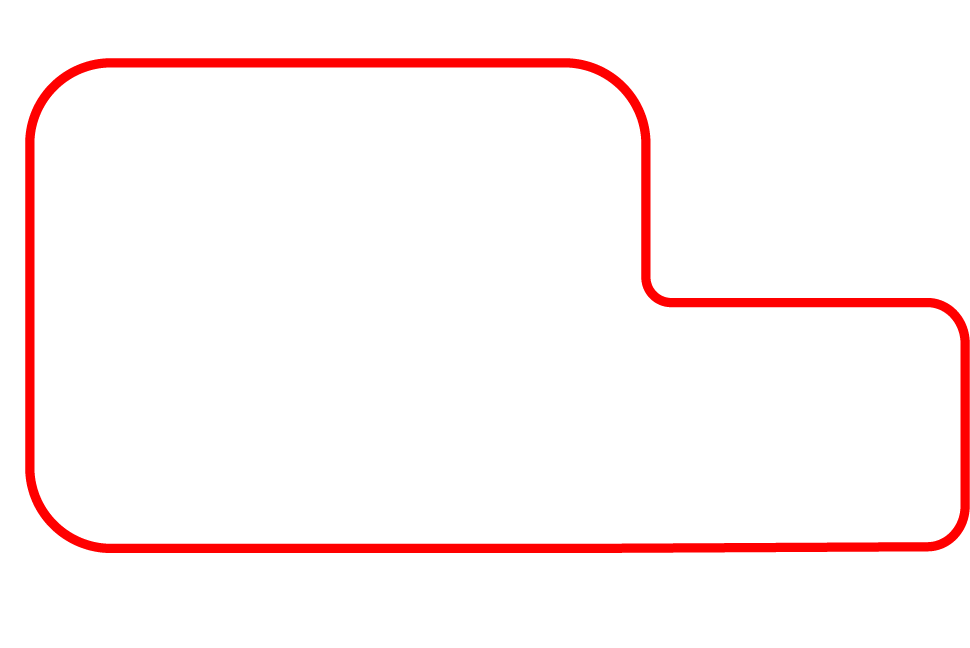 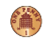 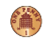 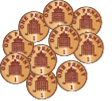 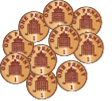 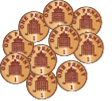 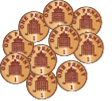 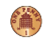 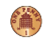 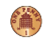 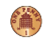 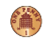 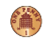 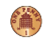 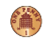 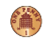 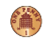 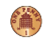 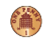 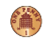 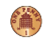 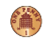 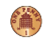 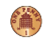 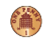 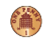 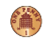 1.18 Three-digit numbers – step 1:2
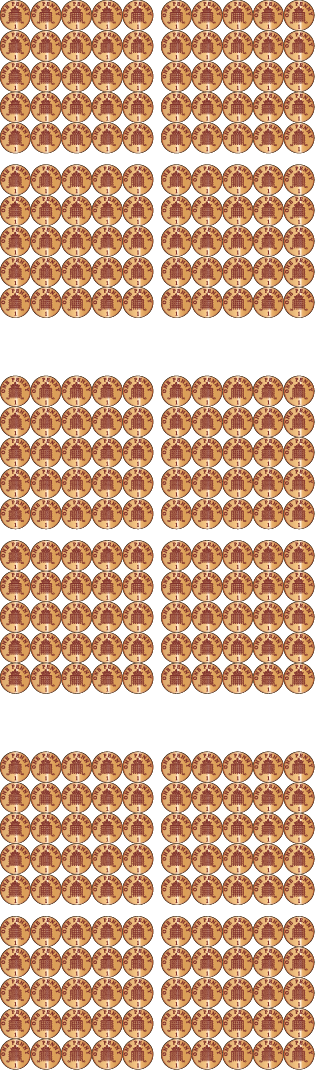 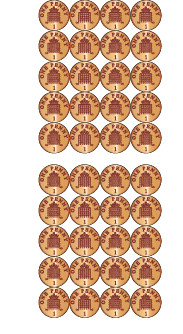 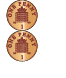 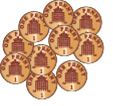 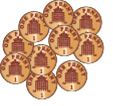 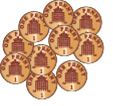 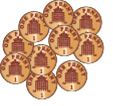 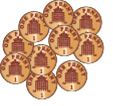 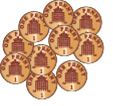 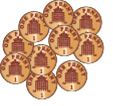 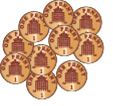 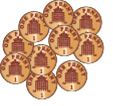 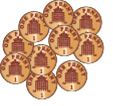 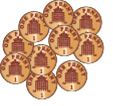 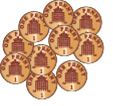 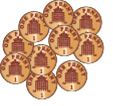 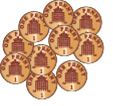 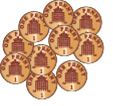 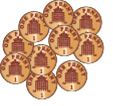 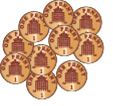 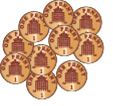 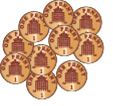 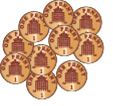 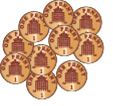 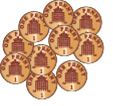 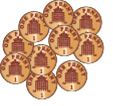 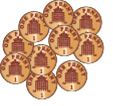 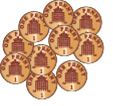 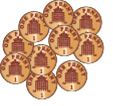 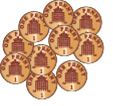 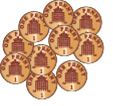 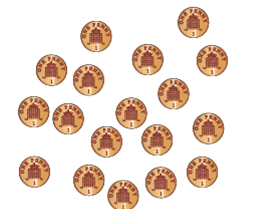 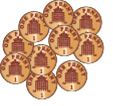 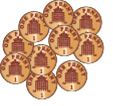 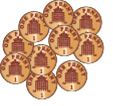 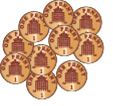 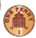 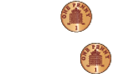 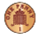 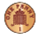 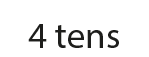 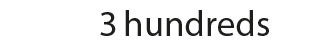 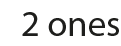 342
1.18 Three-digit numbers – step 1:3
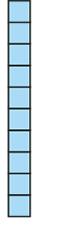 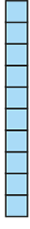 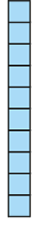 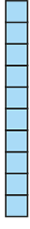 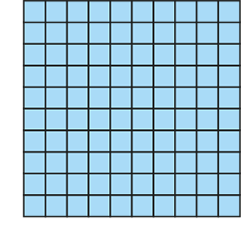 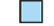 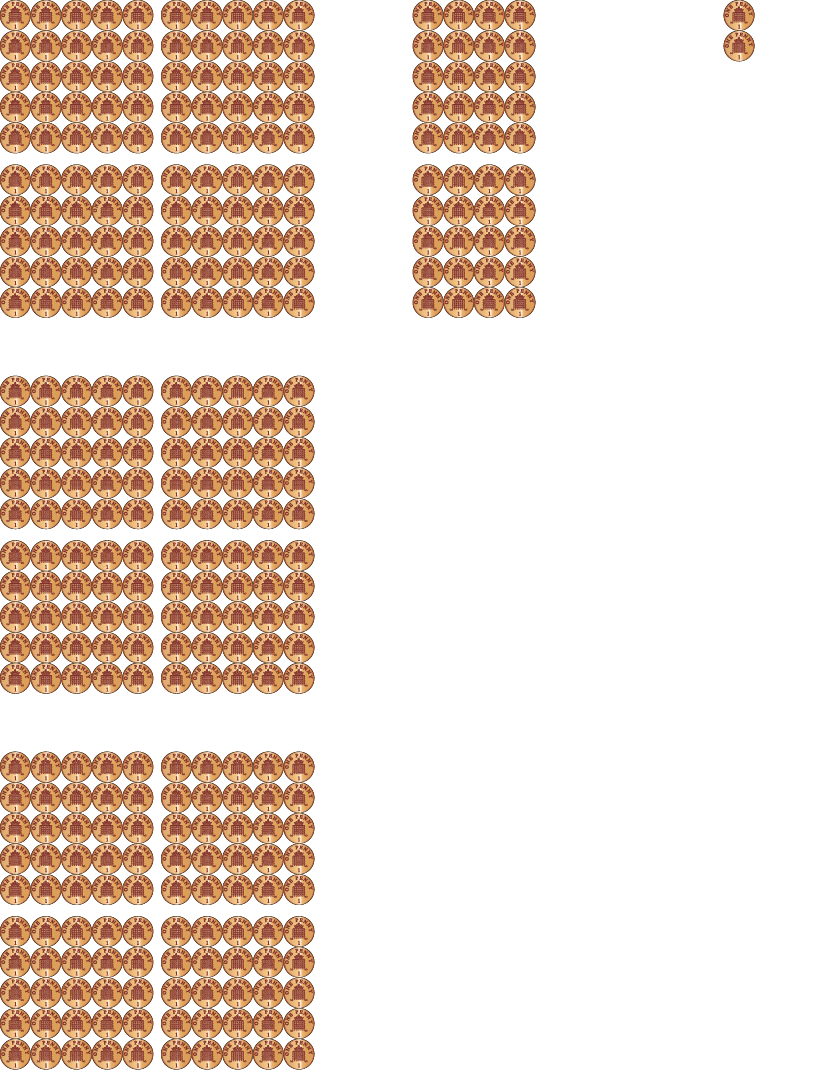 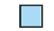 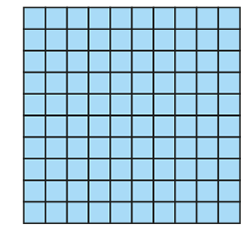 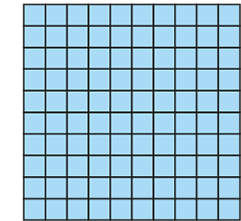 1.18 Three-digit numbers – step 1:3
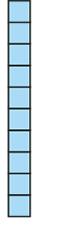 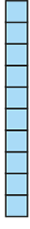 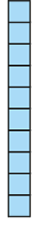 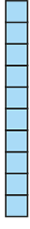 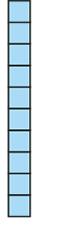 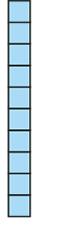 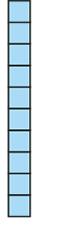 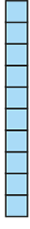 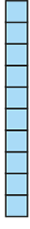 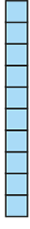 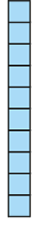 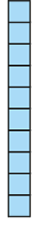 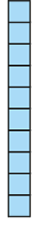 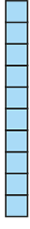 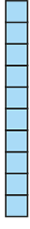 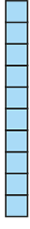 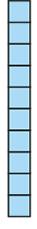 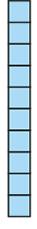 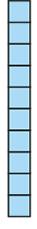 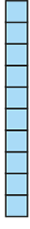 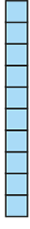 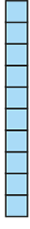 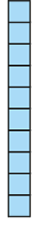 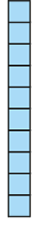 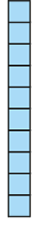 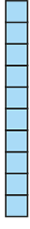 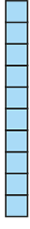 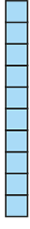 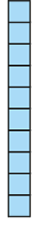 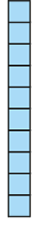 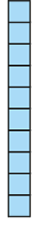 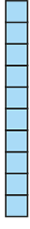 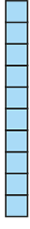 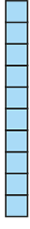 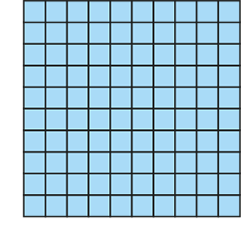 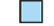 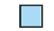 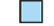 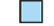 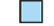 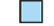 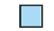 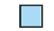 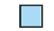 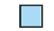 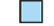 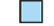 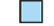 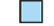 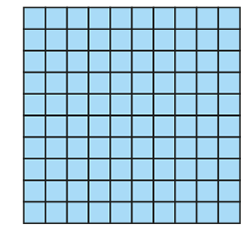 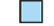 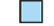 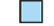 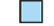 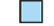 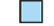 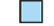 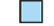 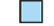 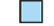 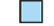 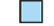 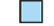 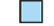 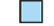 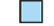 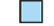 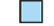 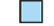 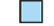 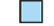 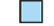 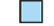 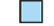 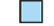 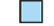 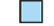 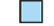 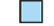 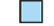 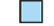 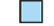 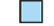 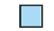 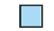 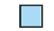 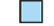 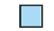 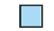 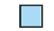 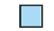 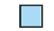 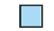 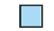 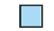 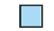 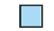 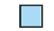 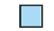 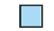 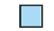 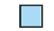 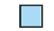 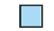 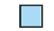 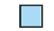 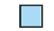 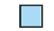 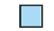 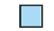 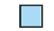 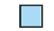 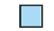 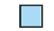 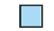 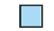 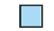 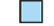 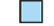 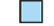 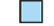 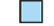 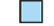 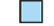 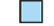 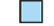 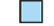 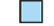 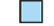 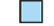 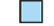 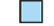 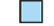 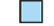 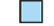 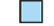 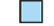 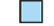 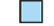 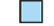 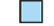 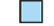 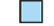 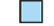 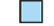 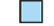 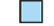 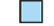 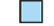 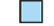 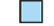 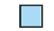 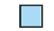 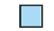 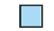 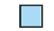 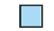 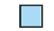 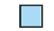 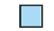 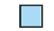 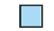 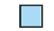 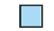 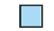 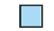 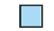 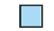 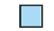 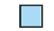 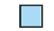 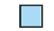 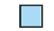 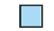 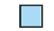 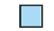 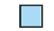 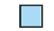 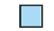 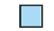 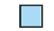 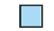 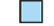 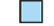 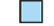 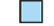 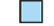 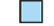 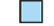 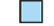 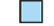 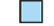 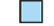 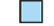 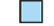 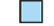 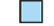 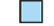 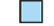 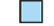 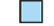 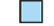 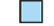 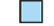 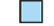 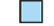 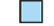 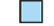 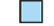 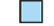 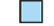 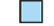 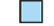 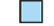 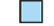 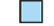 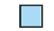 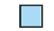 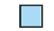 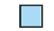 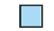 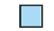 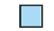 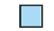 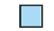 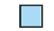 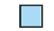 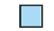 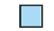 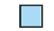 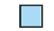 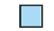 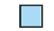 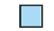 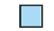 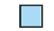 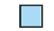 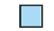 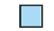 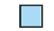 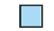 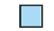 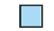 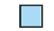 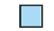 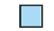 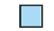 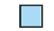 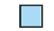 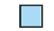 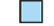 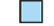 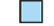 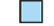 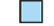 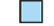 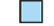 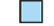 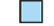 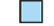 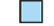 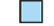 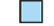 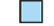 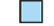 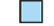 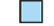 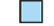 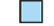 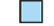 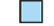 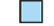 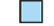 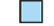 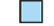 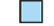 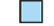 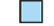 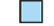 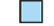 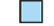 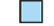 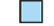 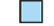 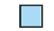 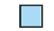 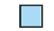 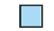 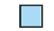 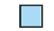 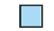 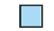 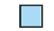 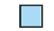 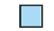 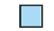 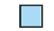 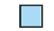 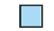 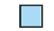 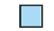 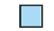 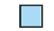 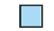 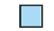 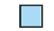 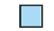 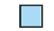 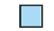 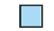 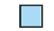 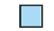 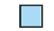 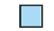 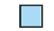 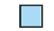 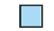 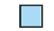 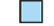 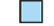 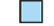 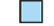 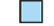 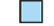 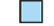 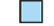 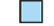 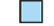 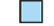 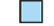 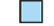 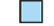 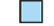 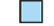 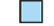 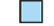 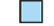 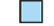 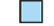 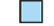 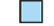 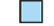 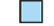 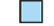 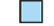 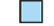 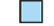 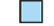 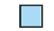 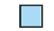 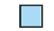 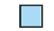 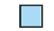 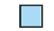 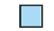 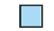 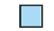 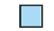 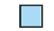 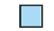 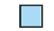 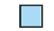 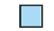 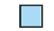 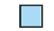 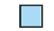 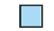 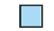 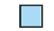 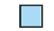 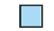 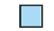 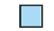 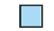 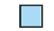 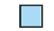 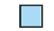 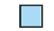 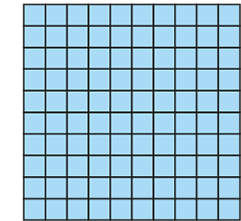 1.18 Three-digit numbers – step 1:4
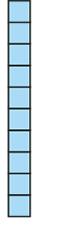 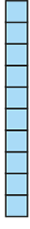 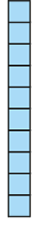 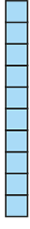 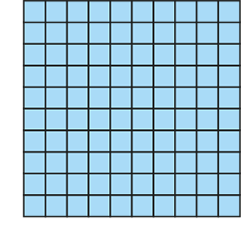 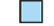 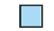 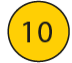 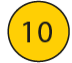 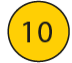 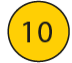 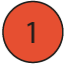 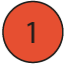 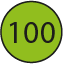 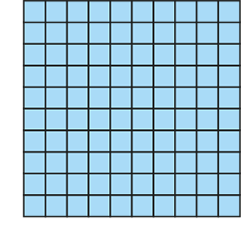 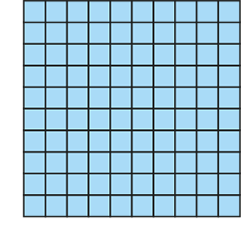 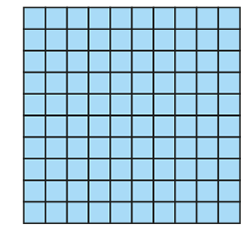 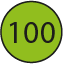 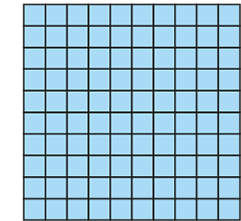 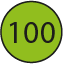 1.18 Three-digit numbers – step 1:4
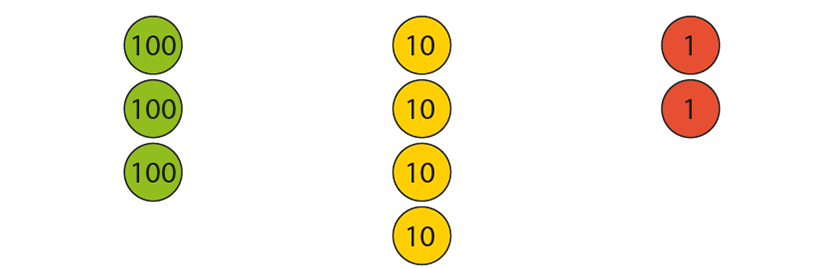 10s
100s
1s
4
2
3
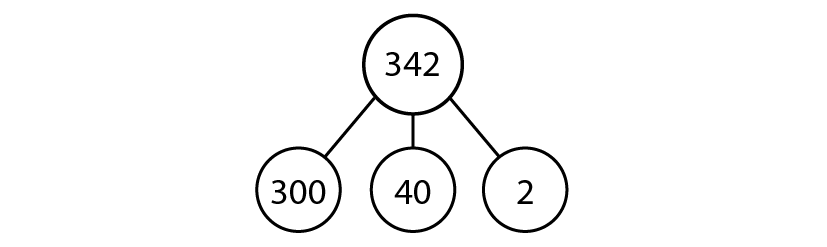 1.18 Three-digit numbers – step 1:4
342
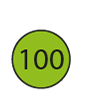 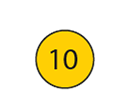 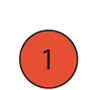 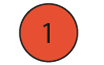 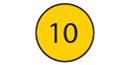 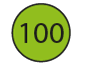 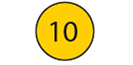 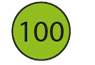 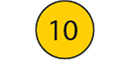 +  10
+  10
+  10
+  10
+  1
+  1
+  100
+  100
100
3 × 100
4 × 10
2 × 1
40
300
2
1.18 Three-digit numbers – step 1:6
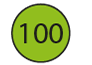 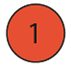 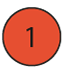 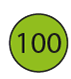 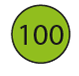 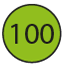 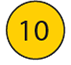 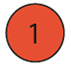 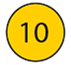 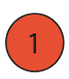 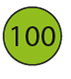 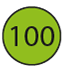 624
1.18 Three-digit numbers – step 1:6
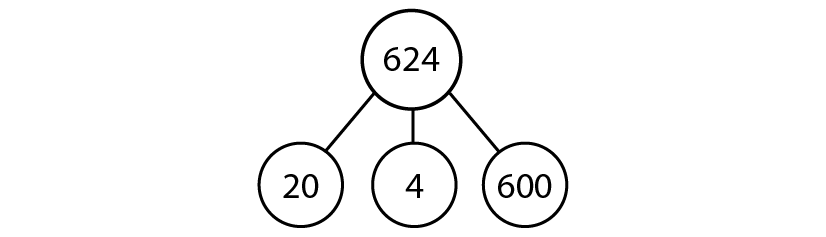 624
1.18 Three-digit numbers – step 1:6
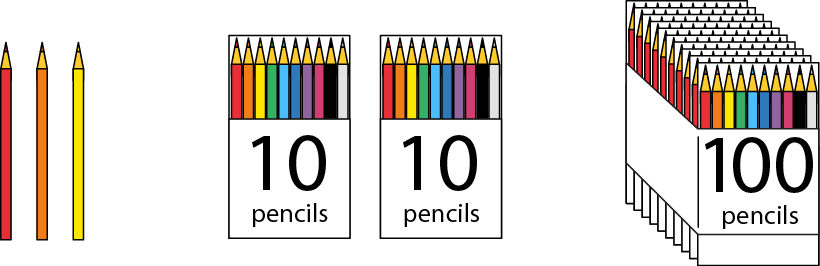 123
1.18 Three-digit numbers – step 1:7
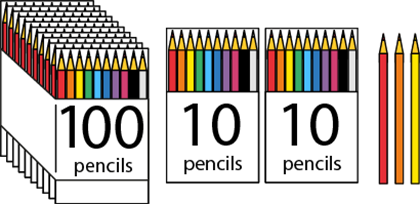 123
1.18 Three-digit numbers – step 1:7
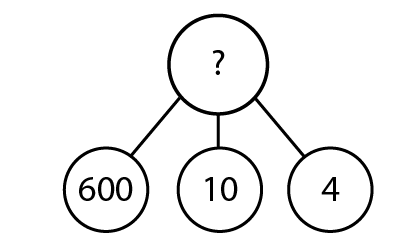 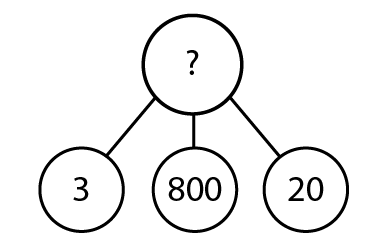 614
823
1.18 Three-digit numbers – step 1:7
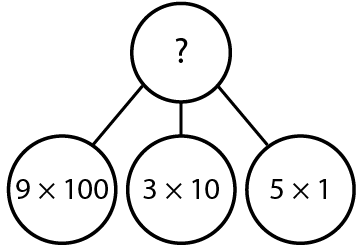 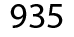 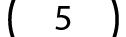 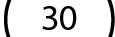 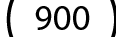 1.18 Three-digit numbers – step 1:7
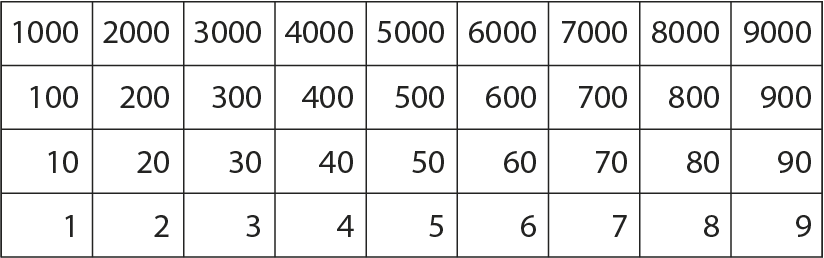 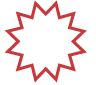 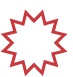 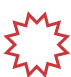 758
1.18 Three-digit numbers – step 1:7
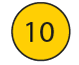 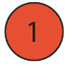 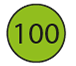 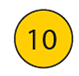 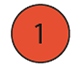 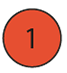 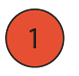 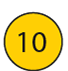 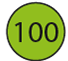 234
1.18 Three-digit numbers – step 1:7
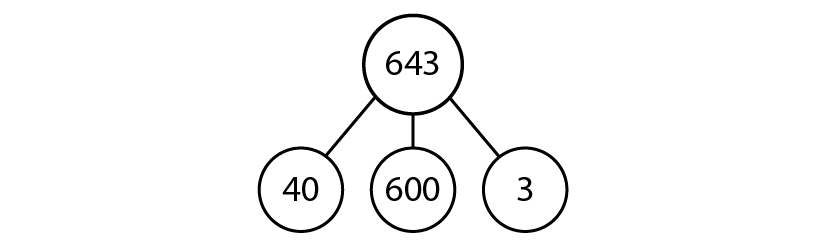 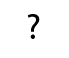 1.18 Three-digit numbers – step 1:7
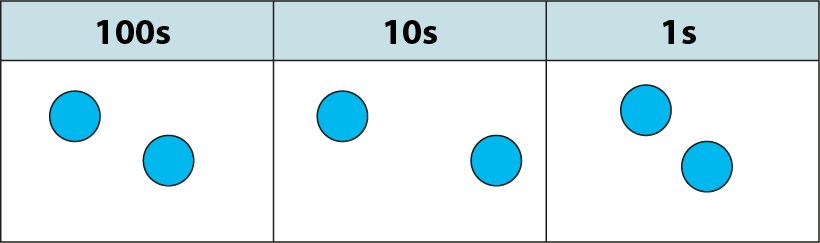 [Speaker Notes: These counters have been arranged on a place value grid to show the number 222.
Using all of the counters, how many different three-digit numbers can you make?’ 
Have you made all the possible numbers? How do you know?]
1.18 Three-digit numbers – step 1:8
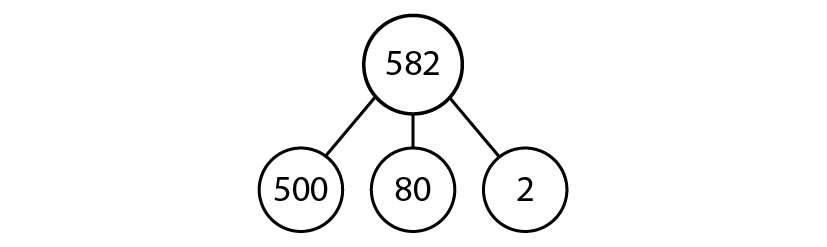 582 = 500 + 80 + 2
582 = 500 + 2 + 80
582 = 2 + 500 + 80
582 = 2 + 80 + 500
582 = 80 + 2 + 500
582 = 80 + 500 + 2
1.18 Three-digit numbers – step 1:9
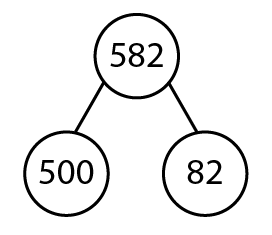 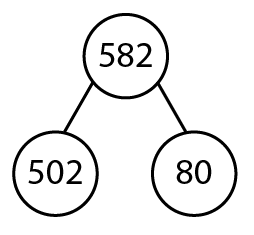 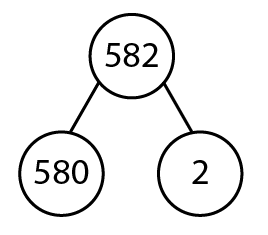 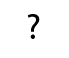 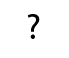 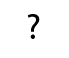 582 = 502 + 80
582 = 580 + 2
582 = 500 + 82
1.18 Three-digit numbers – step 1:10
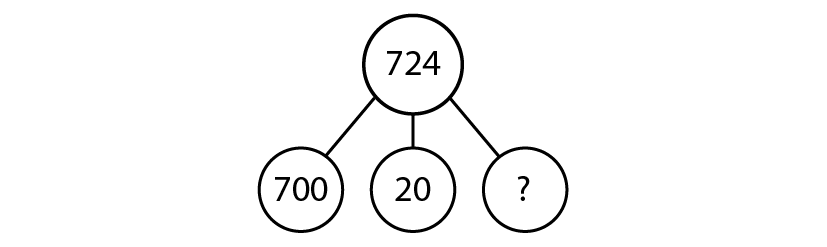 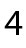 724 = 700 + 20 + ?
4
1.18 Three-digit numbers – step 1:11
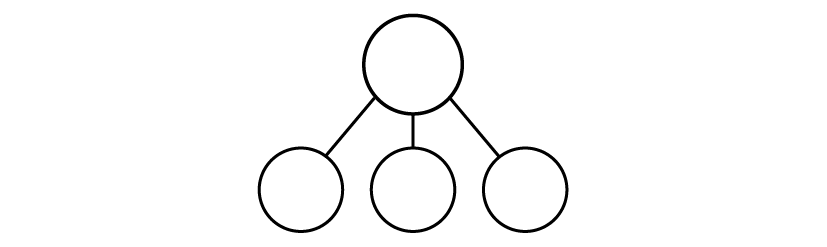 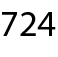 20
4
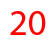 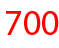 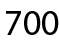 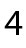 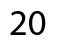 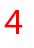 24
724 − 700 =
724 − 700 − 4 =
20
724 − 720 =
4
1.18 Three-digit numbers – step 1:11
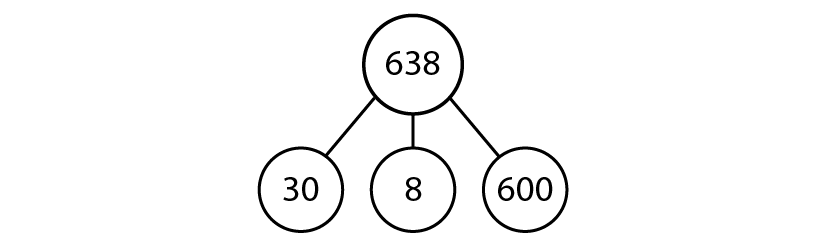 1.18 Three-digit numbers – step 1:12
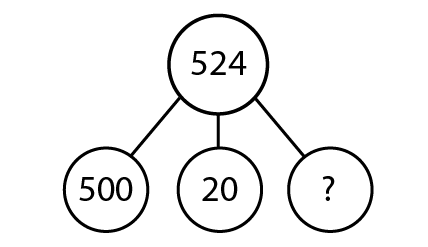 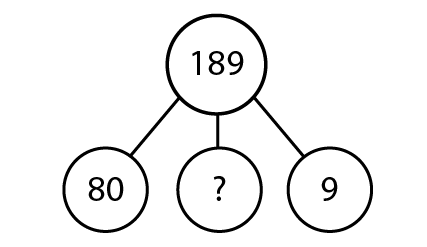 100
4
1.18 Three-digit numbers – step 1:12
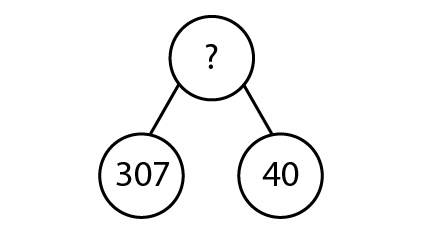 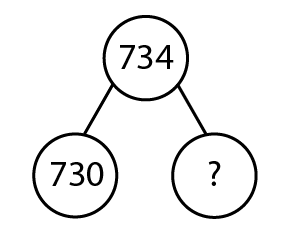 347
4
1.18 Three-digit numbers – step 2:1
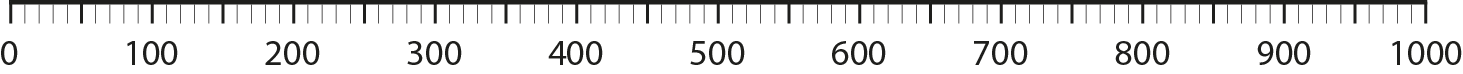 1.18 Three-digit numbers – step 2:1
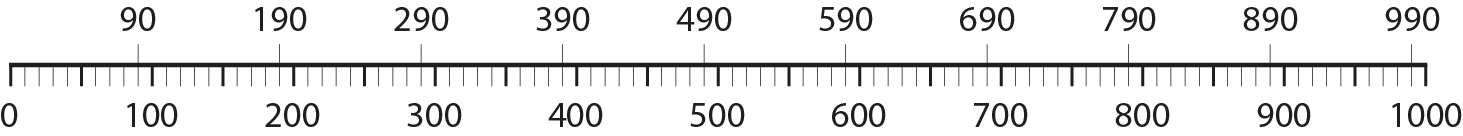 1.18 Three-digit numbers – step 2:3
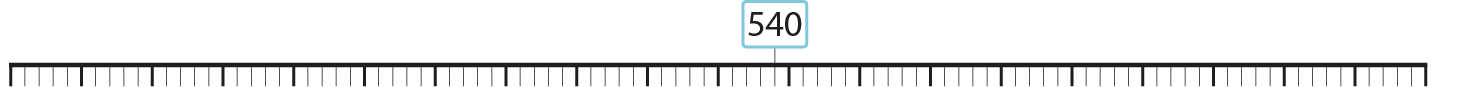 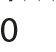 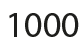 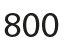 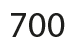 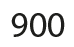 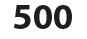 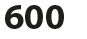 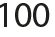 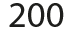 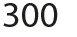 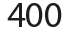 1.18 Three-digit numbers – step 2:3
Previous multipleof 100
Next multipleof 100
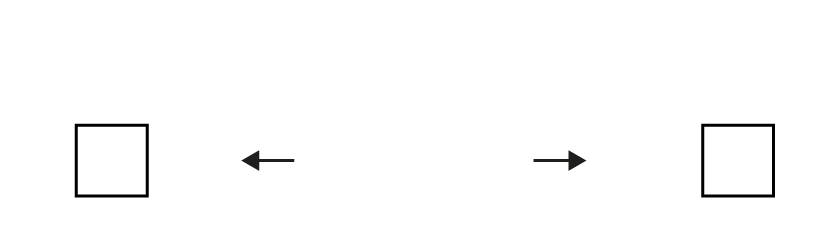 600
630
700
1.18 Three-digit numbers – step 2:3
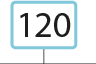 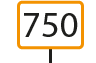 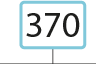 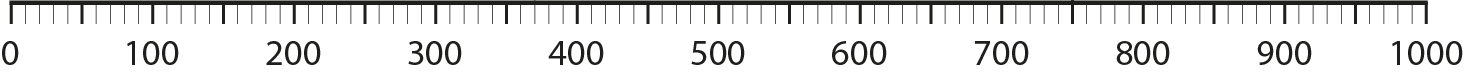 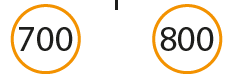 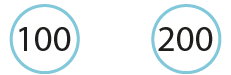 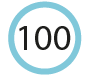 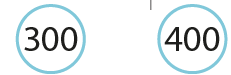 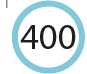 1.18 Three-digit numbers – step 2:4
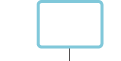 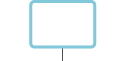 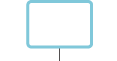 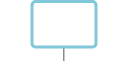 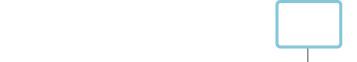 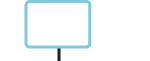 210
350
990
520
840
670
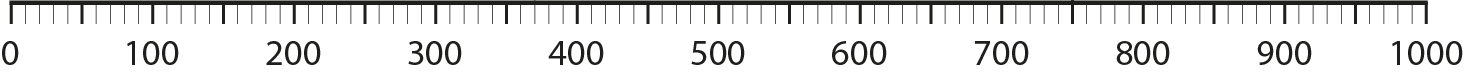 1.18 Three-digit numbers – step 2:6
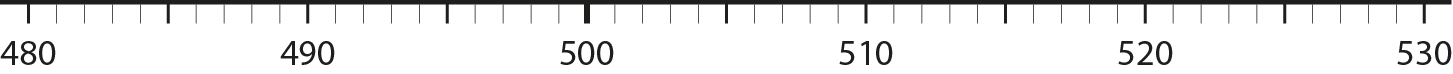 1.18 Three-digit numbers – step 2:6
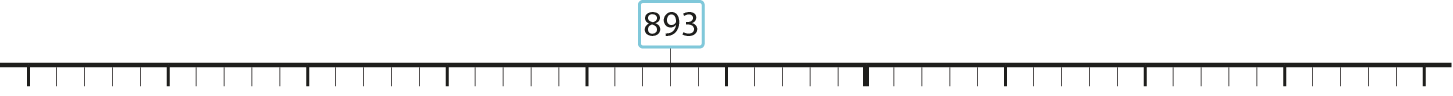 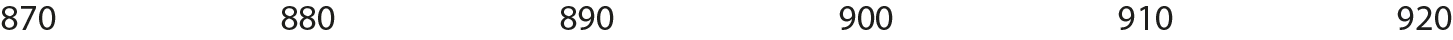 1.18 Three-digit numbers – step 2:6
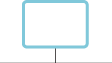 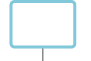 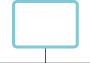 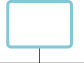 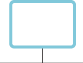 804
773
781
789
798
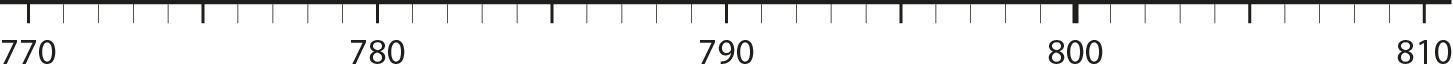 1.18 Three-digit numbers – step 2:6
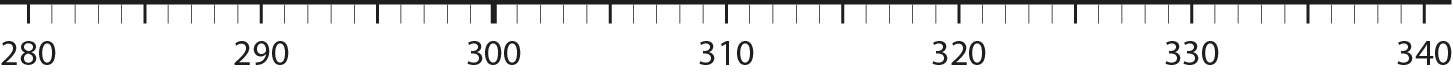 1.18 Three-digit numbers – step 2:7
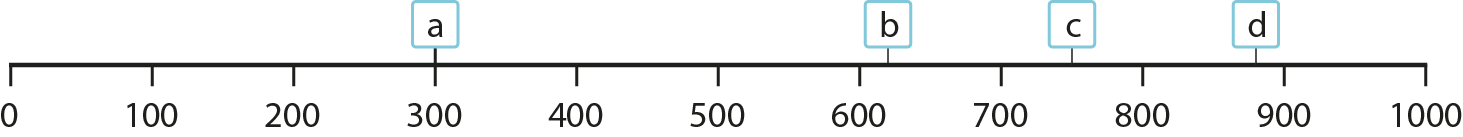 [Speaker Notes: ‘Which of these numbers has a hundreds digit that is larger than the tens digit?’
‘Which of these numbers has a zero in the tens place?’
‘Which of these numbers could have all the digits the same?’
‘Which of these numbers has a five in the tens place?’]
1.18 Three-digit numbers – step 2:8
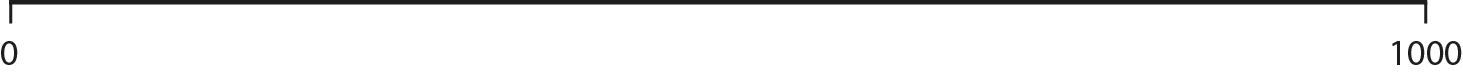 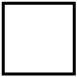 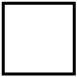 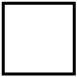 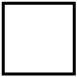 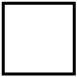 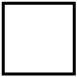 600
200
480
840
762
195
1.18 Three-digit numbers – step 2:8
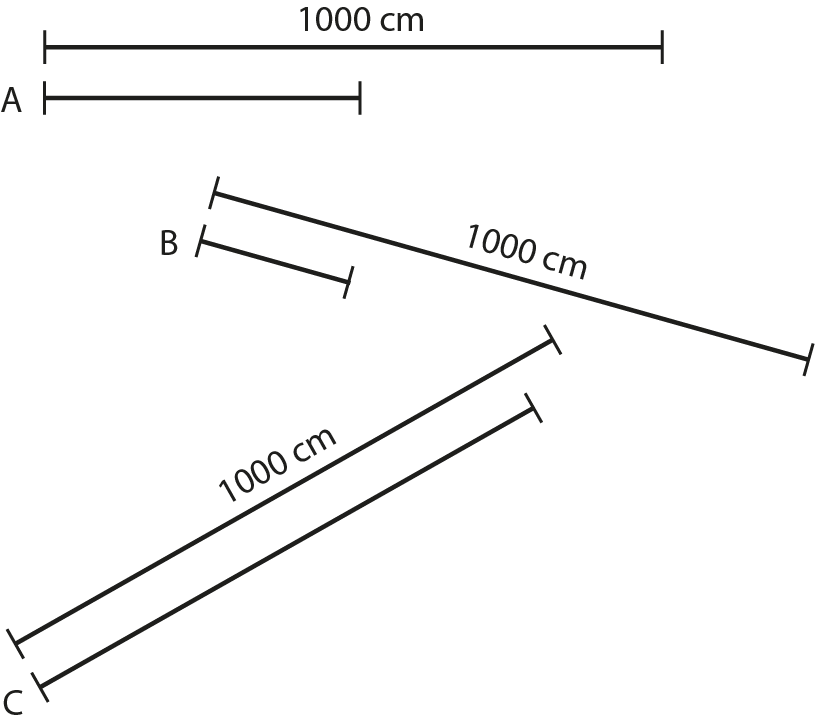 1.18 Three-digit numbers – step 2:8
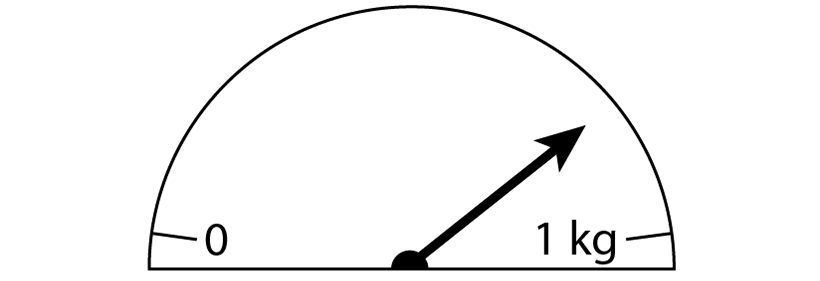 1.18 Three-digit numbers – step 2:8
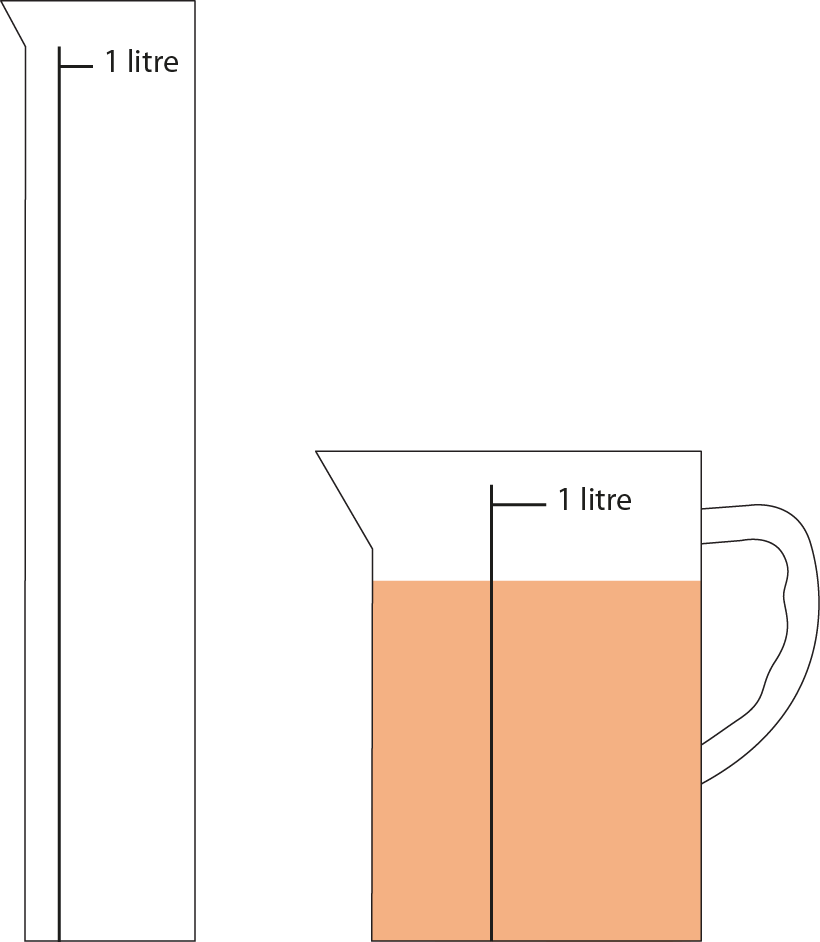 [Speaker Notes: Here is a 1 litre measuring cylinder and a 1 litre jug. The jug has some water in it. Shade the same volume of water in the measuring cylinder.]
1.18 Three-digit numbers – step 2:8
1 to 100
463
101 to 200
163
201 to 300
999
301 to 400
99
401 to 500
349
greater than 500
1.18 Three-digit numbers – step 2:8
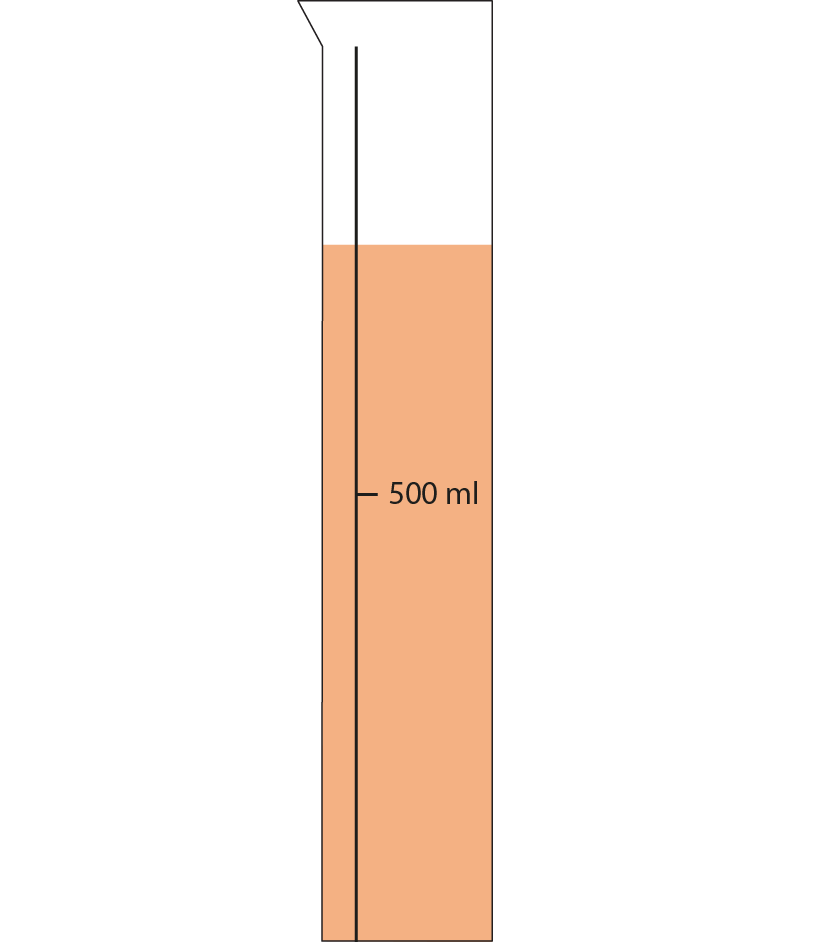 1.18 Three-digit numbers – step 3:1
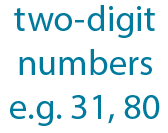 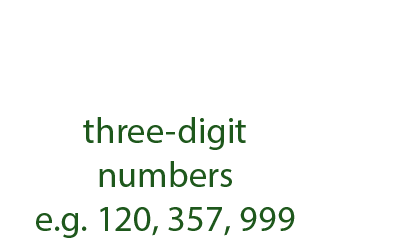 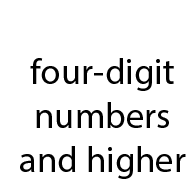 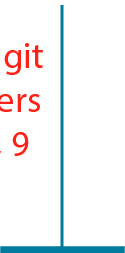 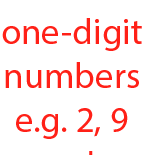 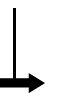 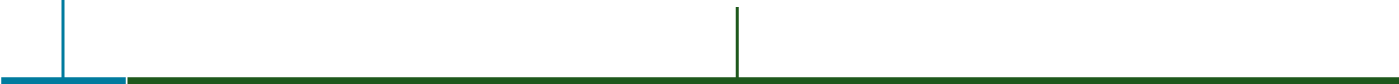 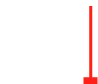 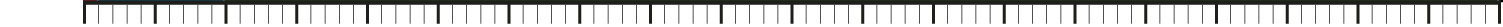 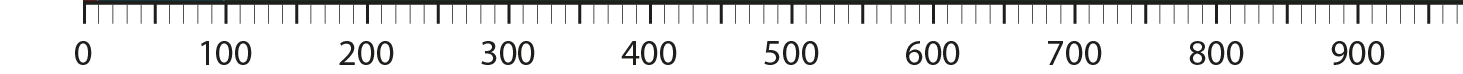 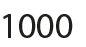 1.18 Three-digit numbers – step 3:1
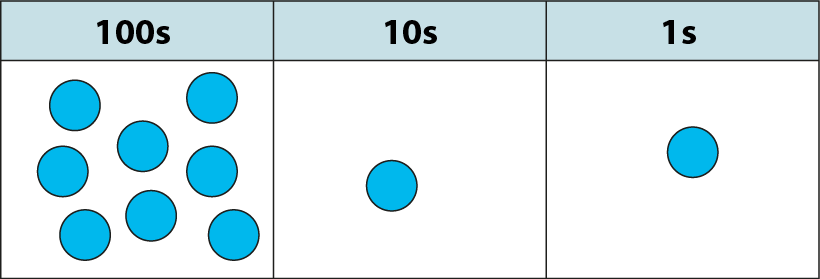 [Speaker Notes: Carla says 'This represents the largest three-digit number you can make using all ten counters.' Is she correct? Explain your reasoning.]
1.18 Three-digit numbers – step 3:2
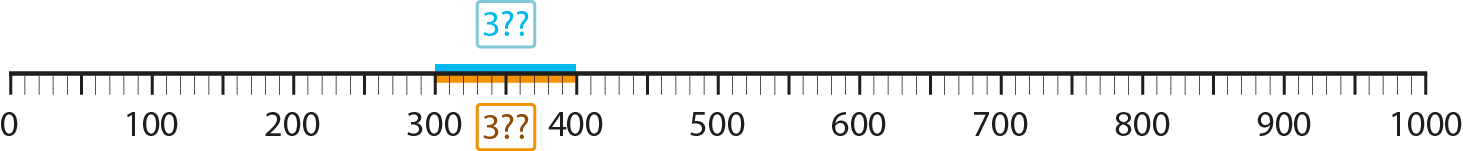 1.18 Three-digit numbers – step 3:2
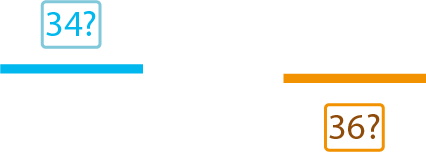 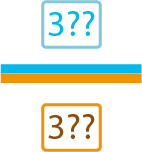 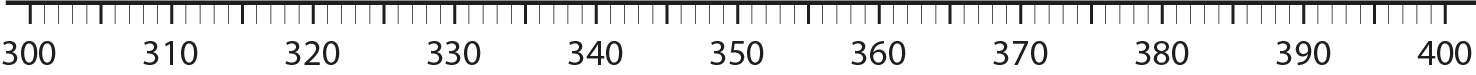 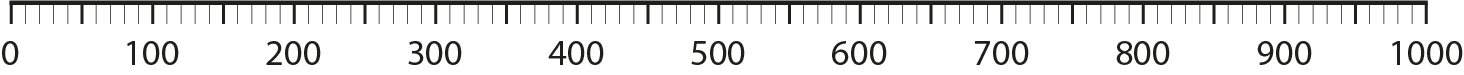 1.18 Three-digit numbers – step 4:1
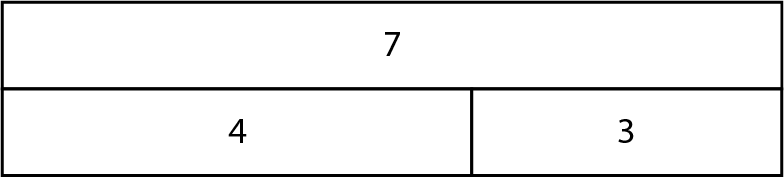 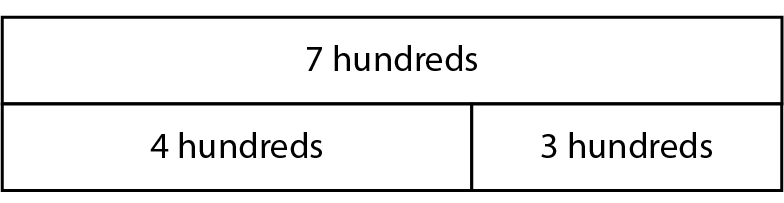 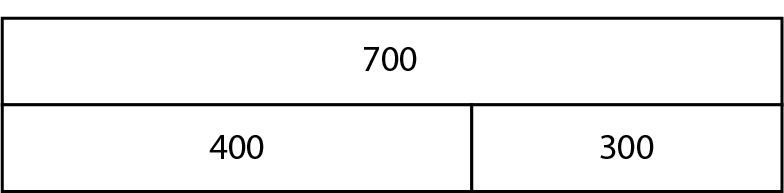 1.18 Three-digit numbers – step 4:2
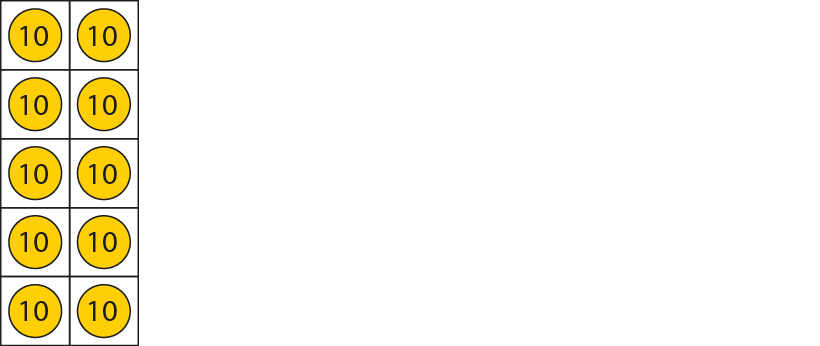 100 = 10 tens
100 = 10 × 10
1.18 Three-digit numbers – step 4:2
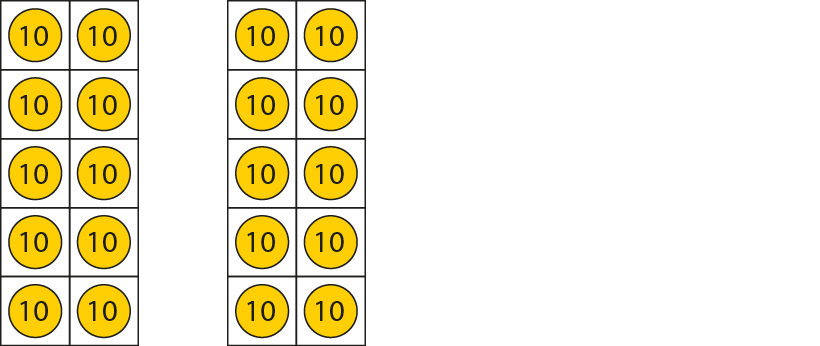 200 = 20 tens
200 = 20 × 10
1.18 Three-digit numbers – step 4:2
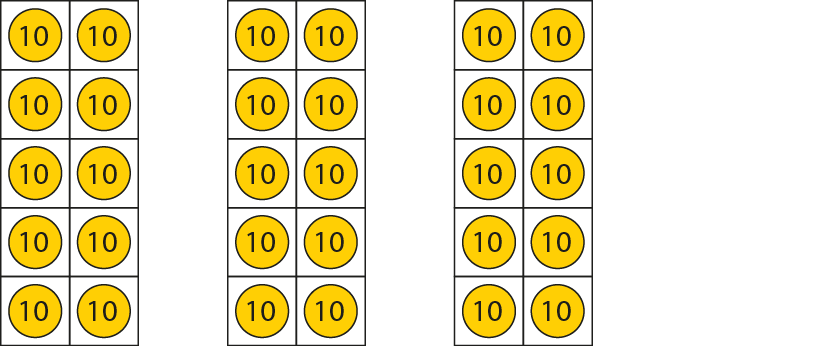 300 = 30 tens
300 = 30 × 10
300 = ? × 10
1.18 Three-digit numbers – step 4:2
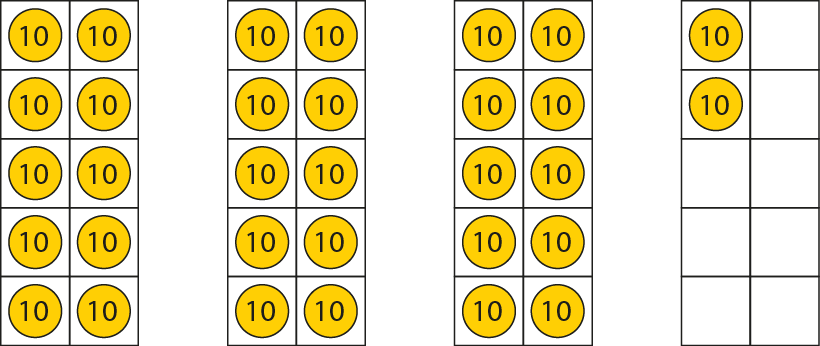 300 = 32 tens
300 = 32 × 10
1.18 Three-digit numbers – step 4:3
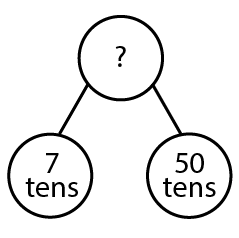 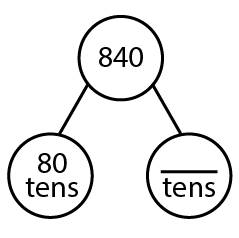 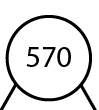 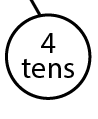 1.18 Three-digit numbers – step 4:3
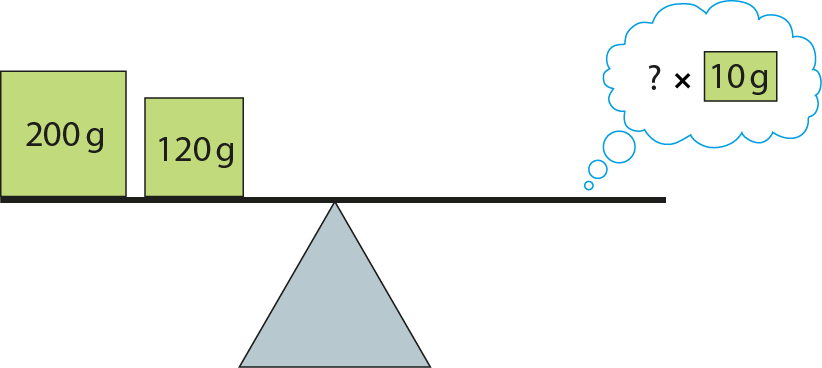 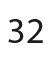 1.18 Three-digit numbers – step 5:1
776
576
+ 200
=
− 200
= 776
576
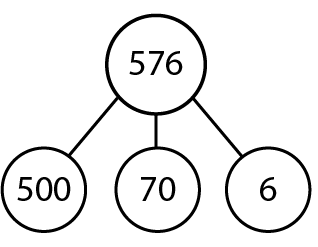 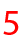 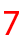 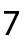 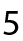 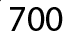 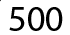 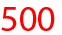 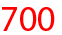 1.18 Three-digit numbers – step 5:1
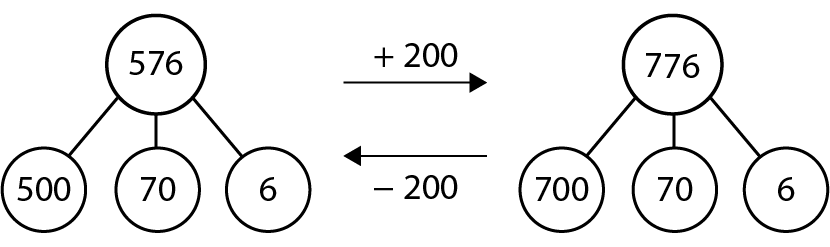 1.18 Three-digit numbers – step 5:1
586
576
586
576
10
=
−
576
=
+
10
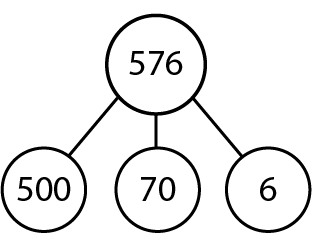 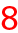 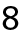 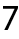 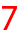 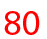 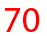 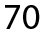 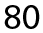 1.18 Three-digit numbers – step 5:1
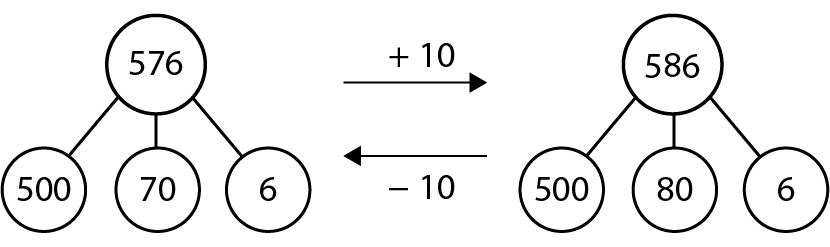 1.18 Three-digit numbers – step 5:1
576
=
3
579
579
−
+
=
576
3
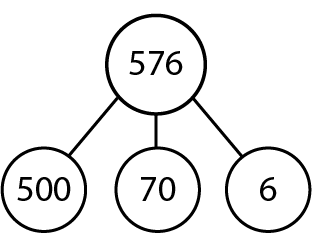 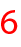 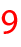 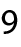 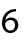 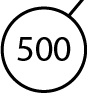 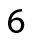 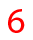 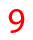 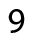 1.18 Three-digit numbers – step 5:1
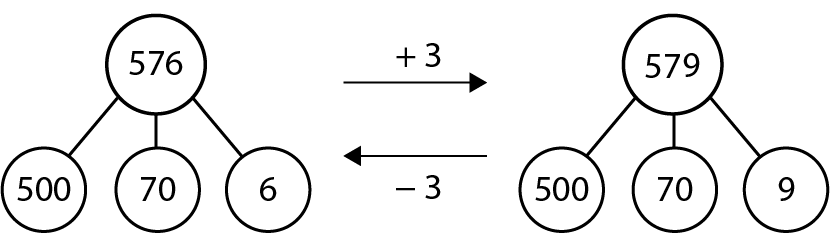 1.18 Three-digit numbers – step 5:2
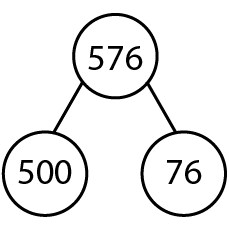 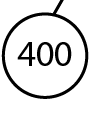 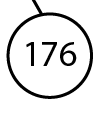 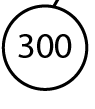 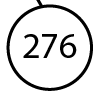 1.18 Three-digit numbers – step 5:2
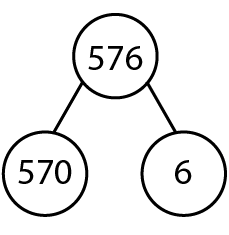 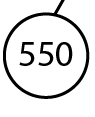 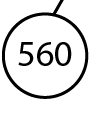 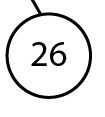 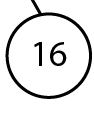 1.18 Three-digit numbers – step 5:3
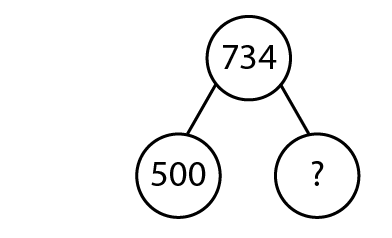 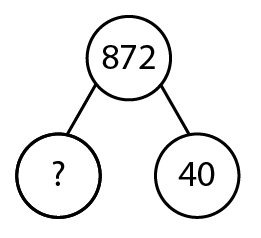 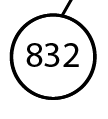 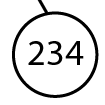 1.18 Three-digit numbers – step 5:4
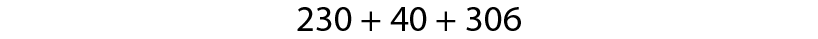 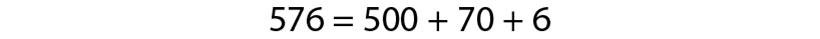 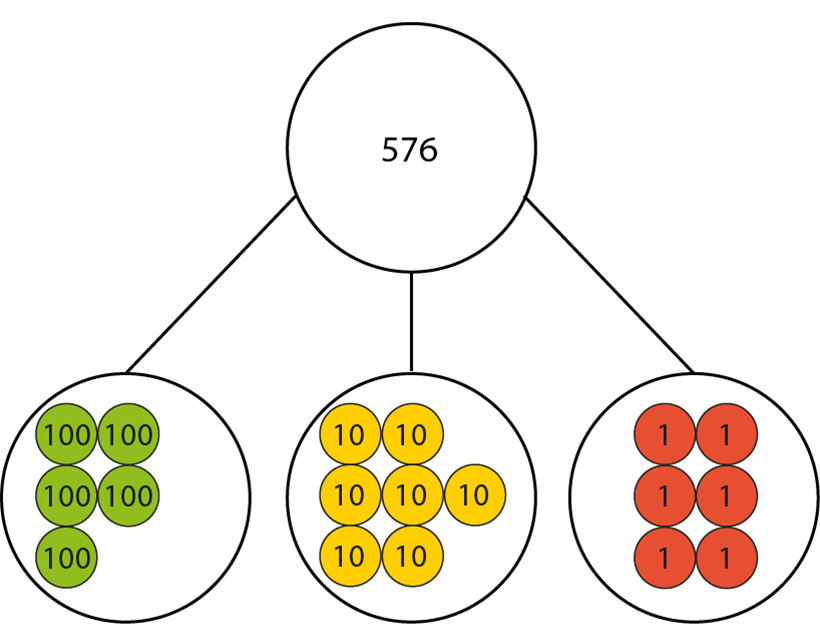 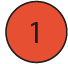 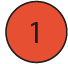 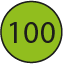 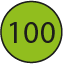 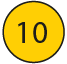 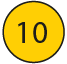 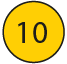 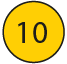 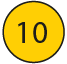 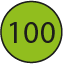 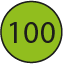 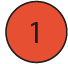 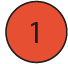 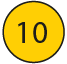 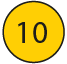 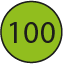 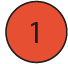 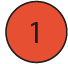 1.18 Three-digit numbers – step 5:4
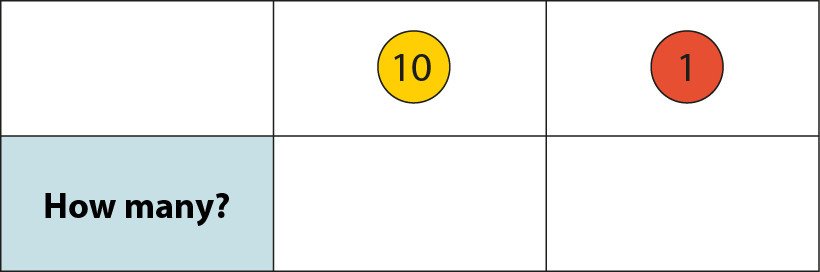 [Speaker Notes: I’ve got 245 altogether made up of 56 place- value counters. Each of my place-value counters is a ten or a one. How many of each counter have I got?]
1.18 Three-digit numbers – step 5:5
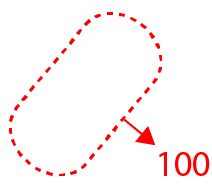 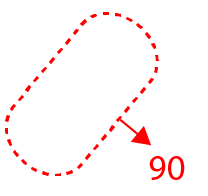 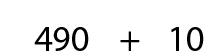 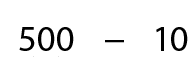 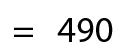 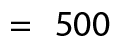 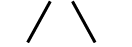 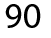 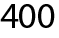 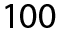 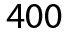 1.18 Three-digit numbers – step 5:5
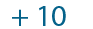 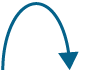 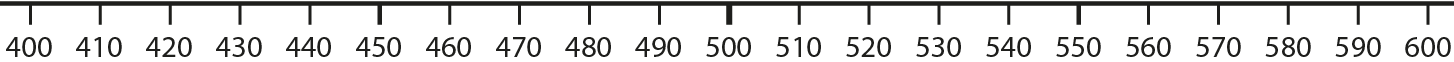 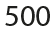 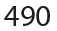 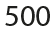 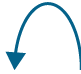 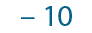 1.18 Three-digit numbers – step 5:5
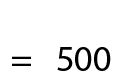 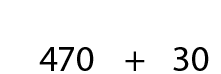 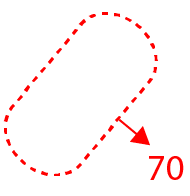 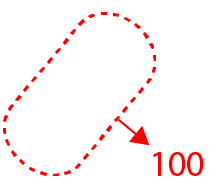 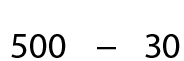 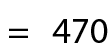 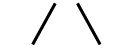 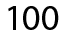 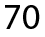 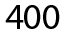 500 − 30
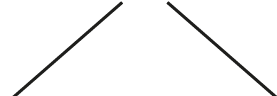 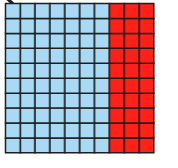 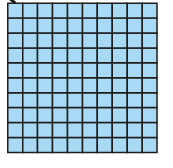 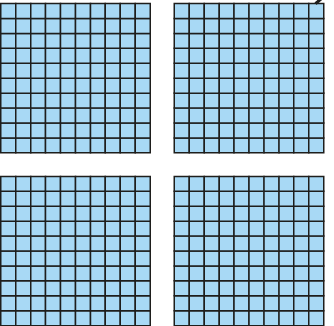 1.18 Three-digit numbers – step 5:5
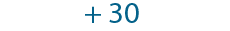 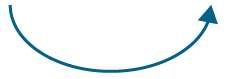 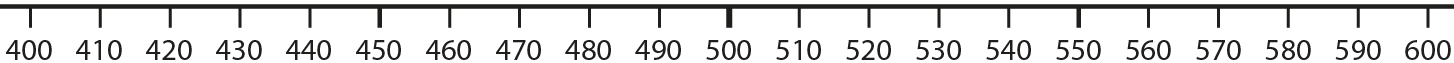 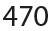 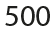 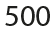 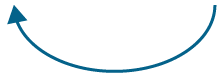 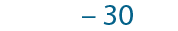 1.18 Three-digit numbers – step 5:6
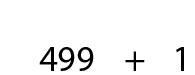 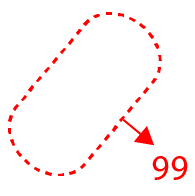 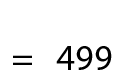 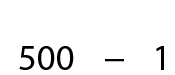 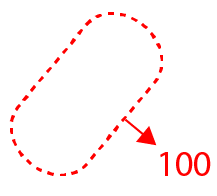 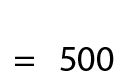 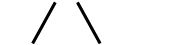 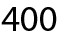 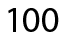 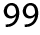 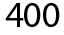 1.18 Three-digit numbers – step 5:6
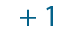 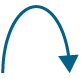 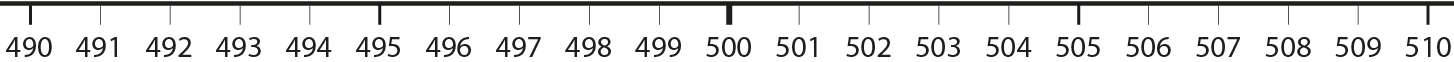 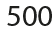 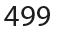 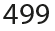 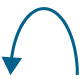 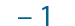 1.18 Three-digit numbers – step 5:6
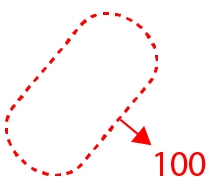 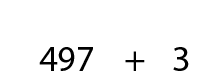 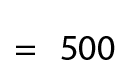 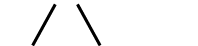 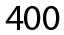 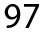 1.18 Three-digit numbers – step 5:6
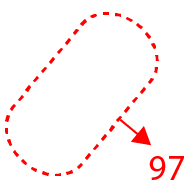 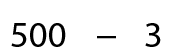 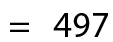 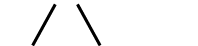 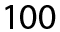 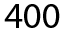 1.18 Three-digit numbers – step 5:6
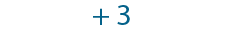 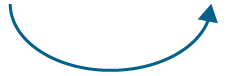 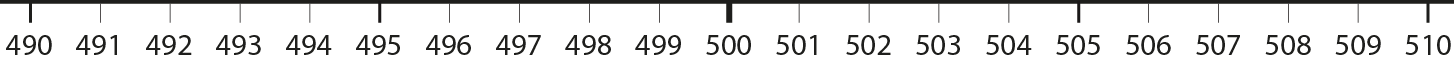 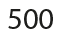 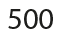 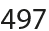 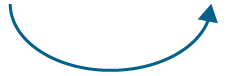 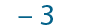 1.18 Three-digit numbers – step 5:7
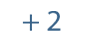 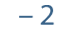 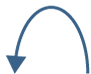 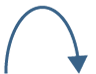 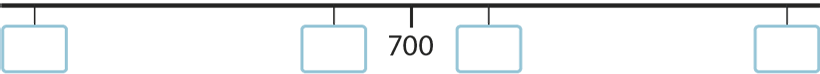 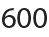 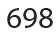 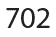 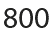 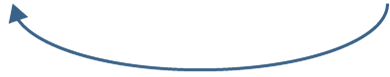 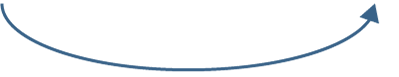 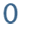 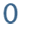 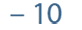 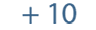 1.18 Three-digit numbers – step 5:9
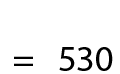 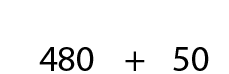 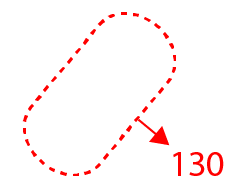 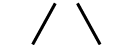 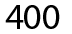 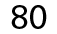 1.18 Three-digit numbers – step 5:9
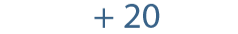 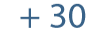 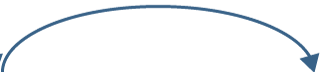 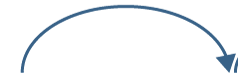 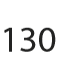 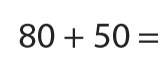 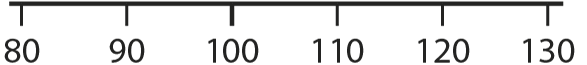 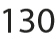 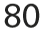 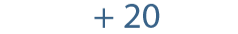 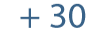 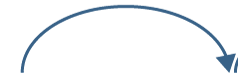 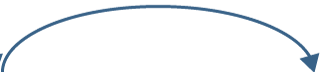 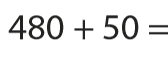 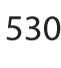 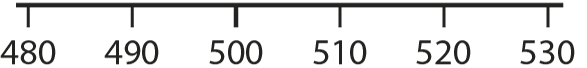 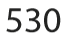 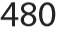 1.18 Three-digit numbers – step 5:9
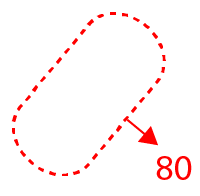 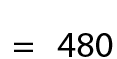 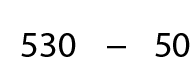 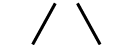 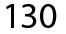 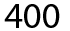 1.18 Three-digit numbers – step 5:11
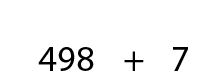 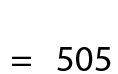 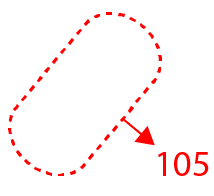 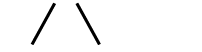 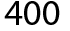 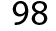 1.18 Three-digit numbers – step 5:11
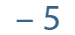 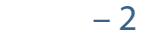 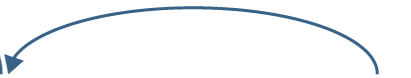 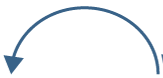 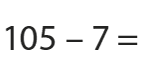 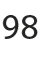 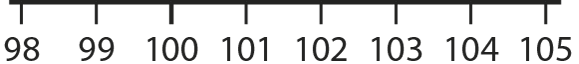 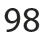 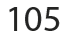 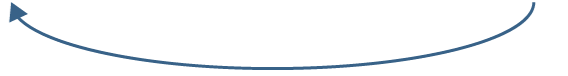 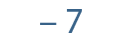 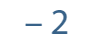 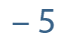 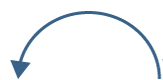 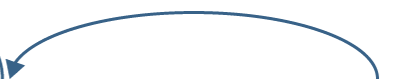 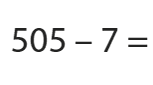 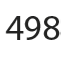 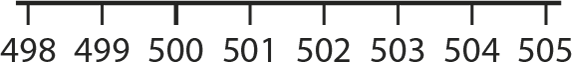 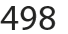 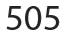 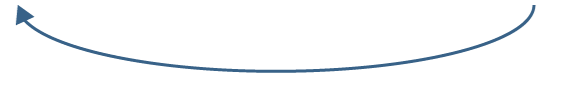 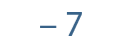 1.18 Three-digit numbers – step 5:11
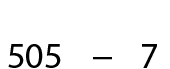 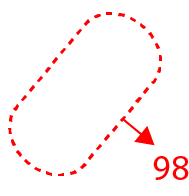 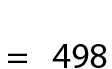 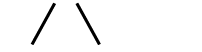 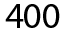 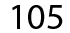 1.18 Three-digit numbers – step 5:13
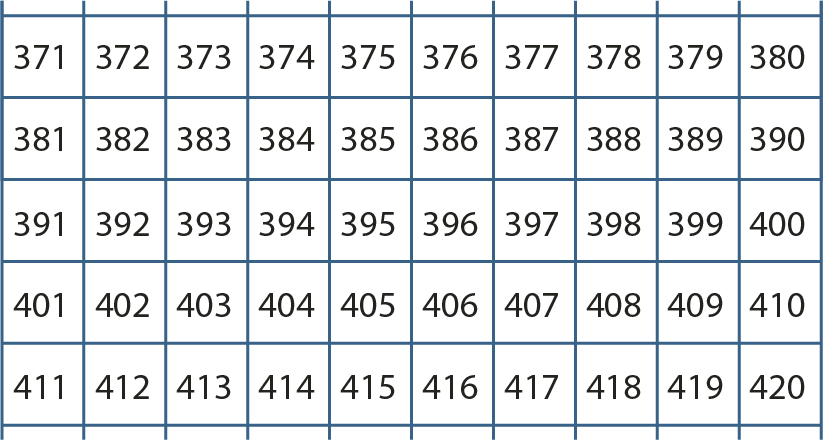 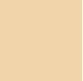 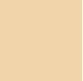 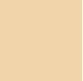 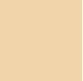 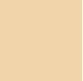 1.18 Three-digit numbers – step 5:14
428 − 50
= 400 − 50 + 28
= 378
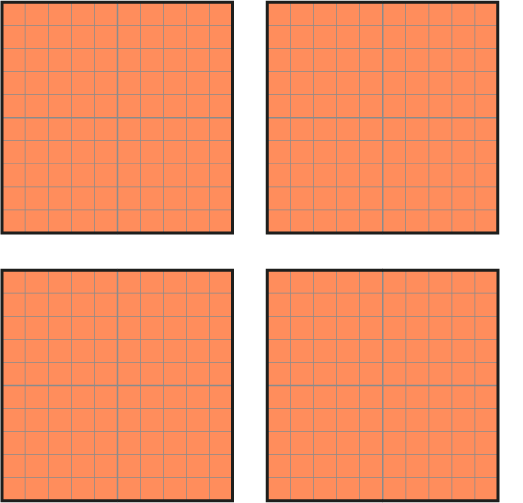 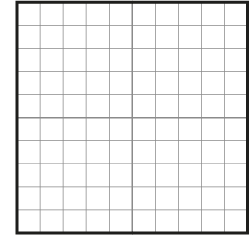 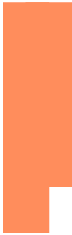 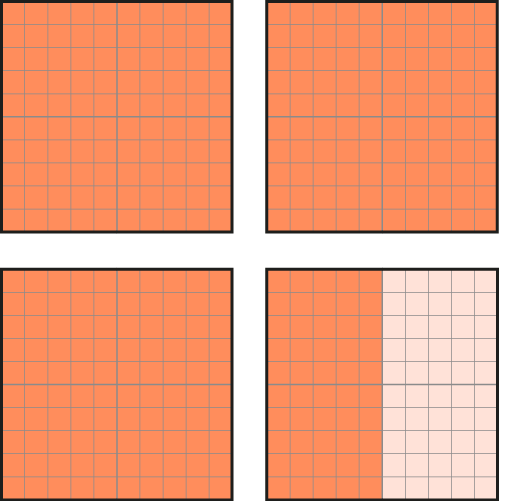 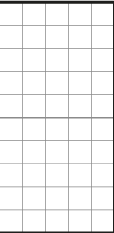 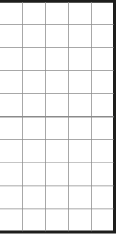 1.18 Three-digit numbers – step 5:14
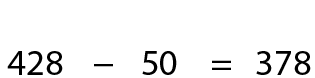 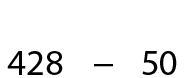 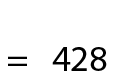 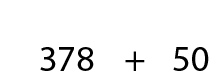 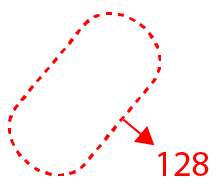 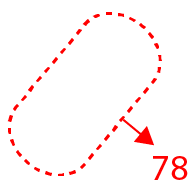 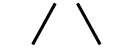 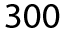 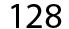 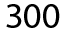 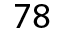 1.18 Three-digit numbers – step 5:15
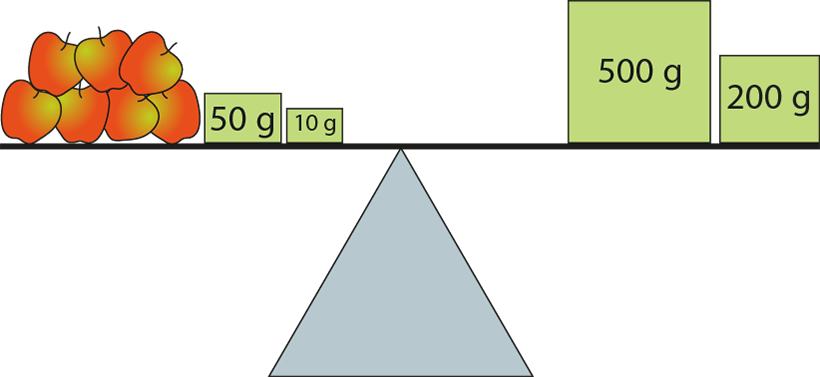 640 g
___ + 60
700 g
640
1.18 Three-digit numbers – step 6:1
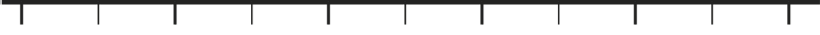 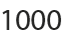 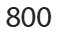 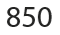 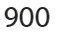 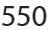 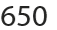 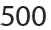 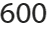 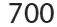 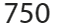 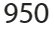 1.18 Three-digit numbers – step 6:1
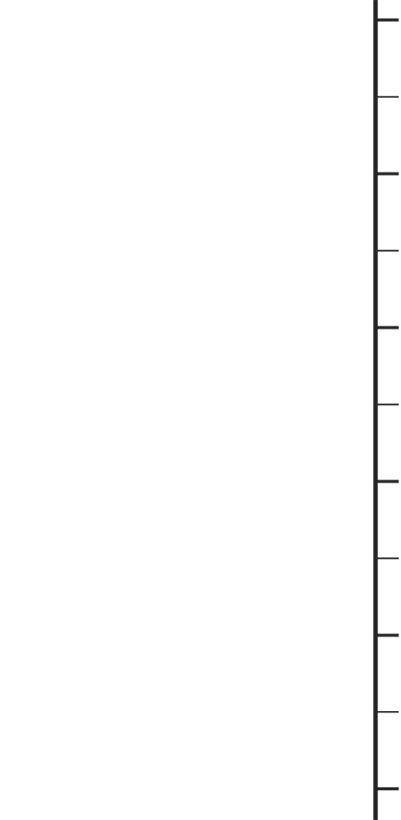 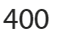 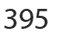 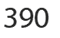 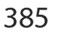 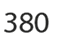 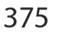 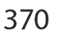 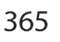 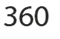 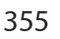 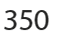 1.18 Three-digit numbers – step 6:2
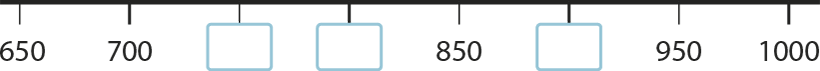 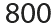 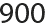 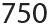 1.18 Three-digit numbers – step 6:2
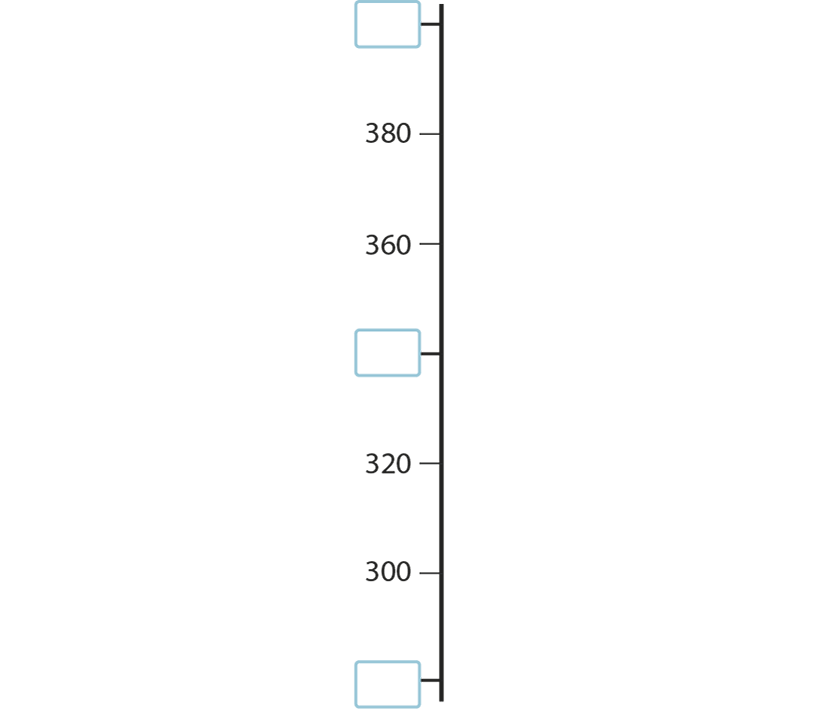 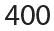 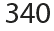 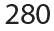 1.18 Three-digit numbers – step 6:2
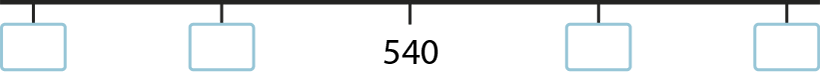